Incorporar el clima a la consulta
Dr Tamsin Ellis
@ClimateGP

Copresidente de Greener Practice
Asociado en el Centro de Atención Sanitaria Sostenible
Responsable de North Central London para una atención primaria sin emisiones
Las consultas son conversaciones
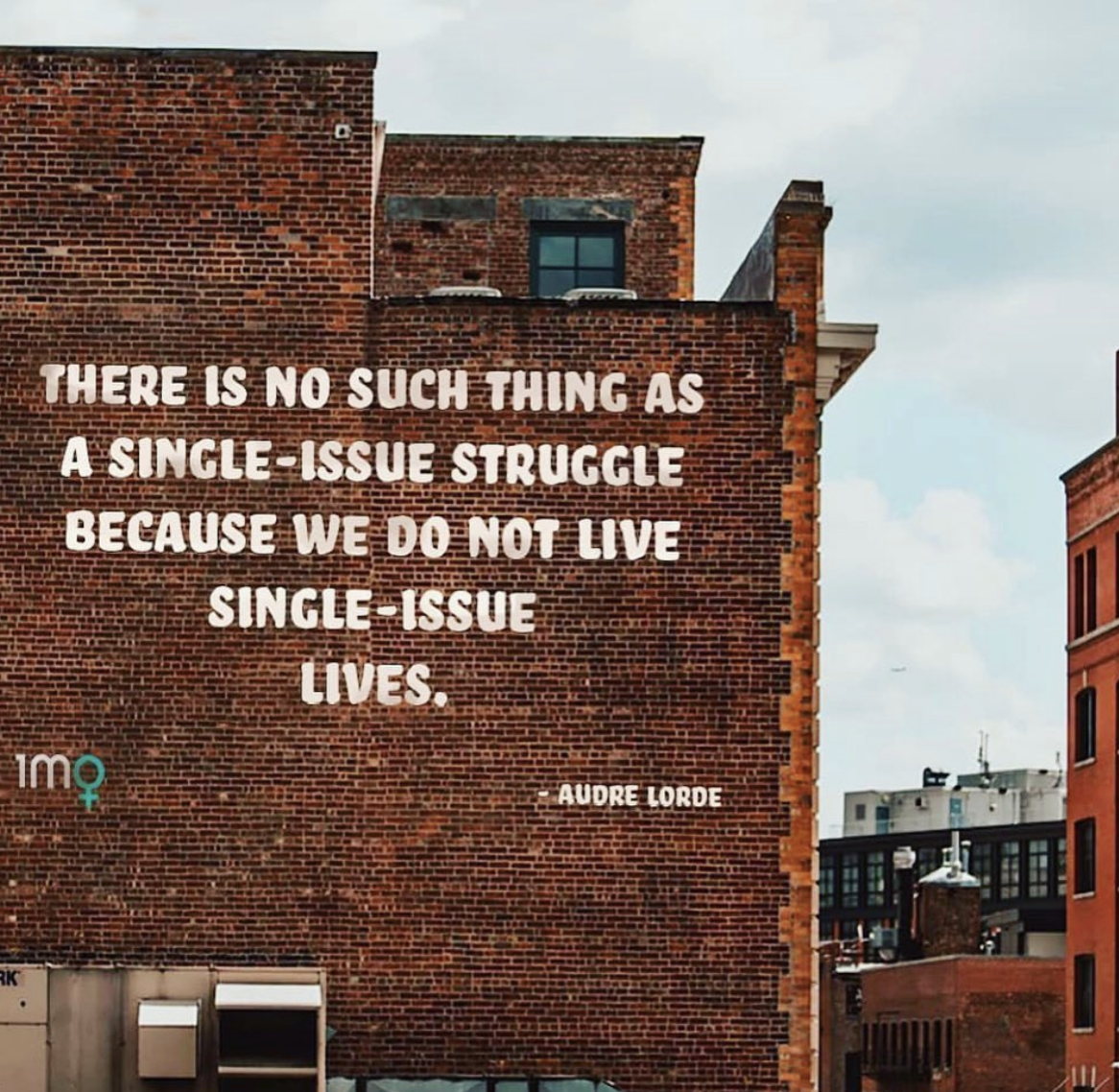 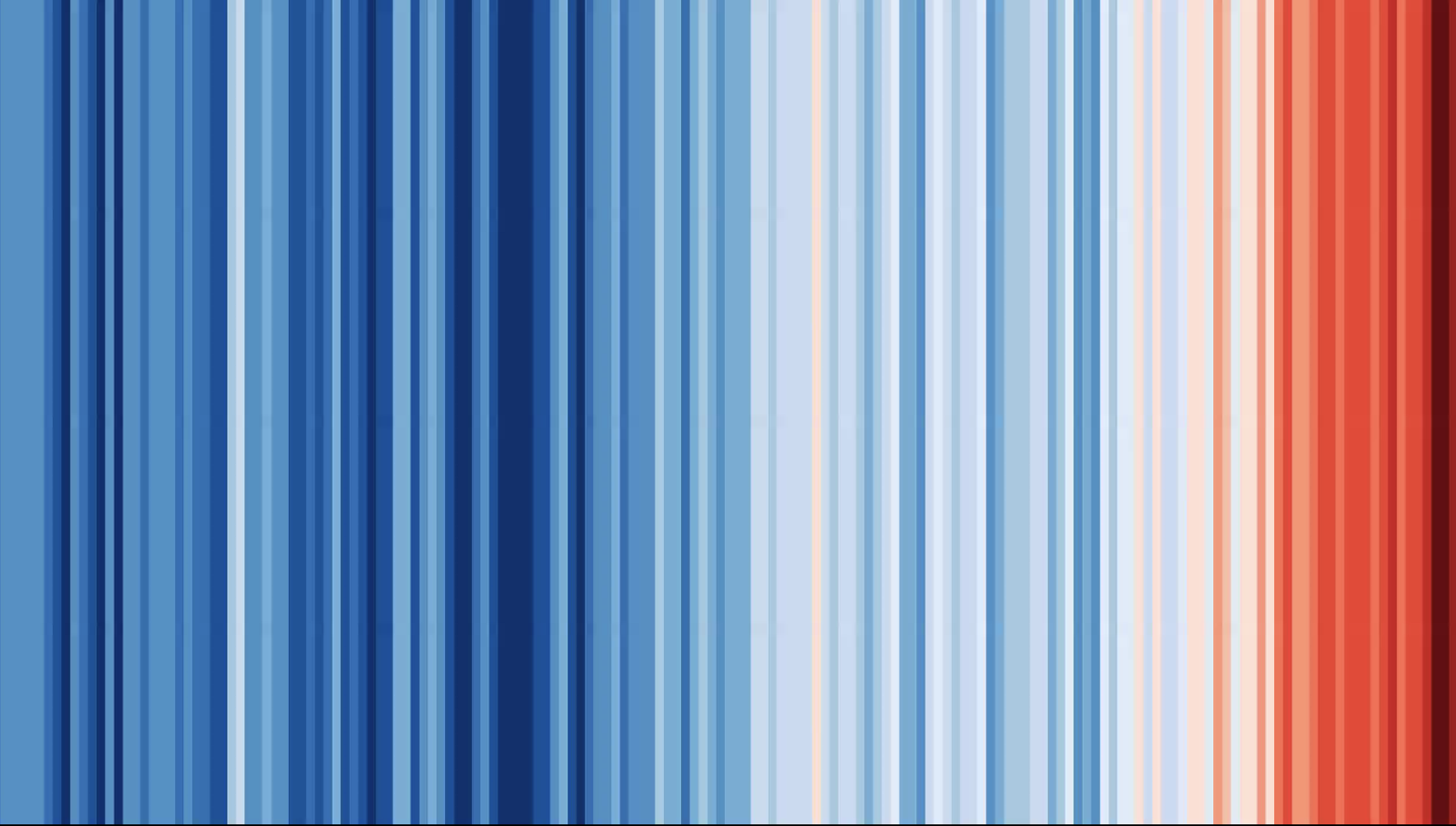 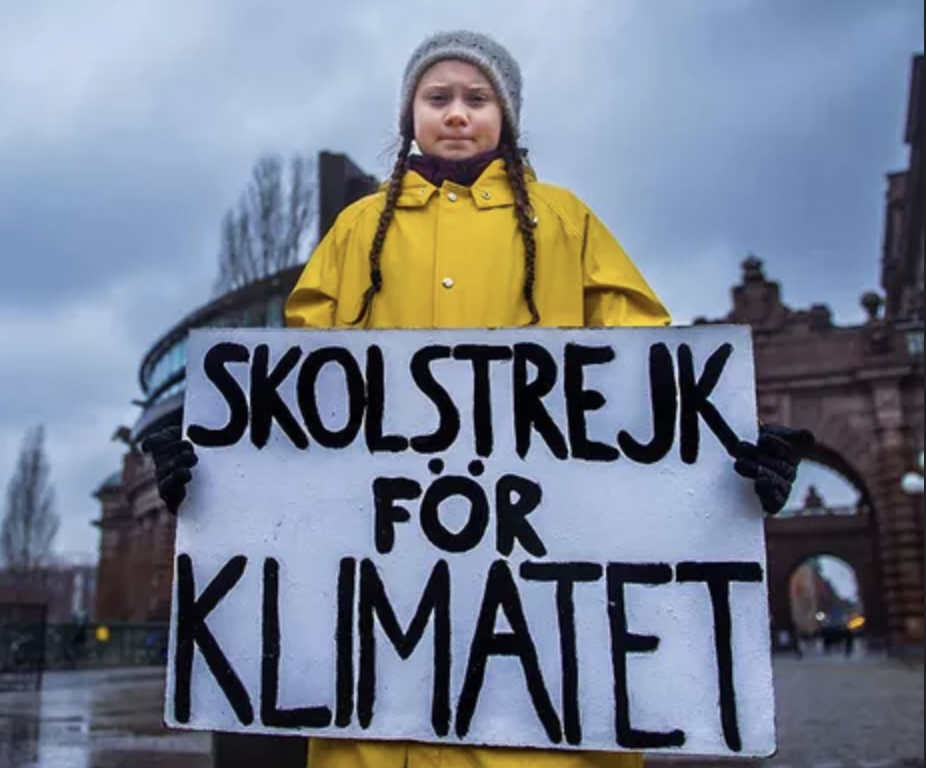 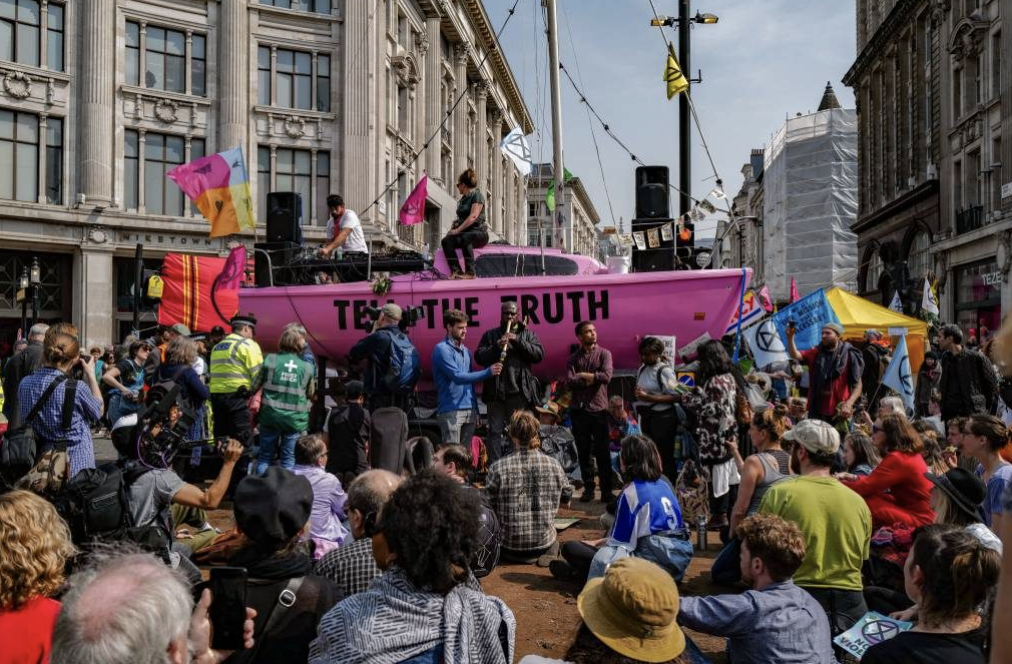 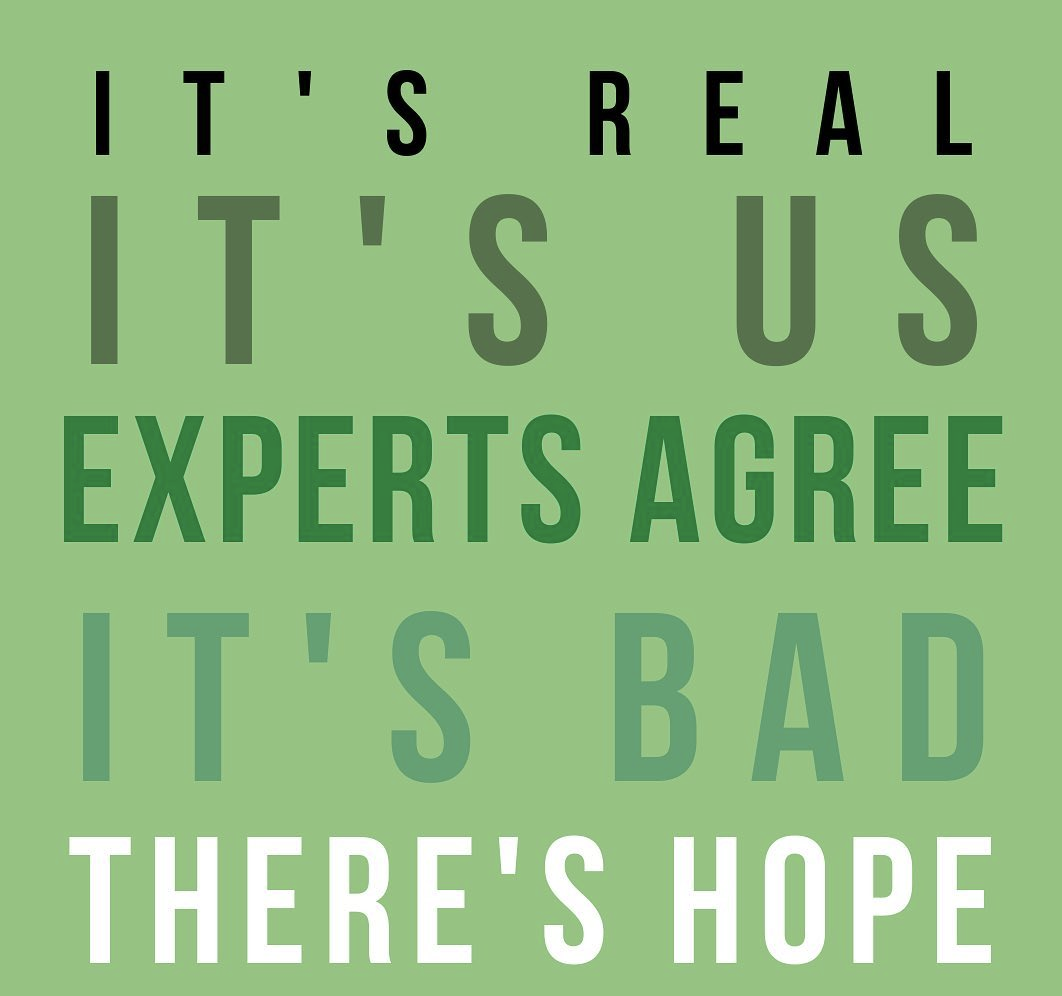 Ed Maibach - Professor Climate change communication
¿Qué podemos hacer? ¿Solo soy una persona?
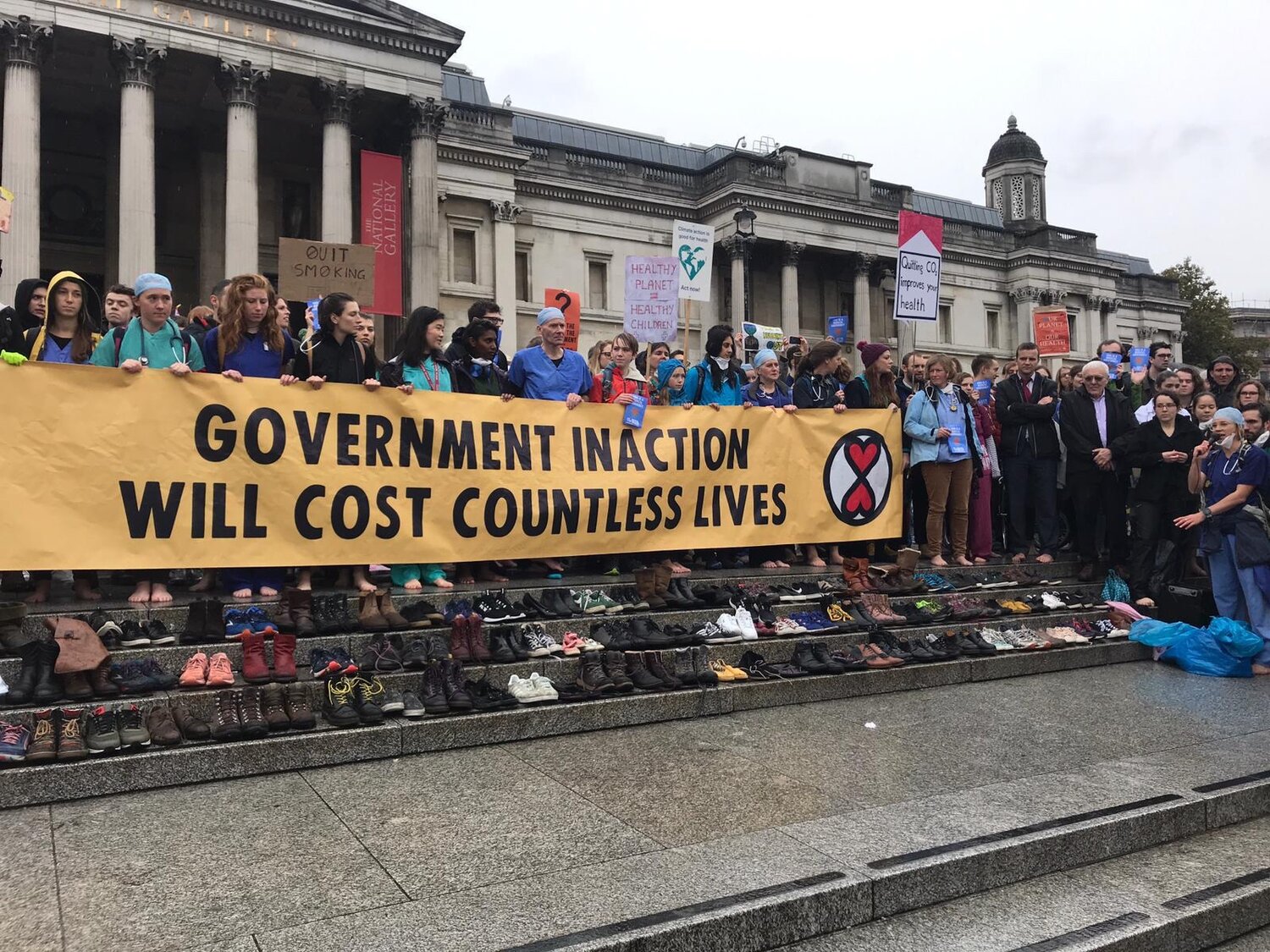 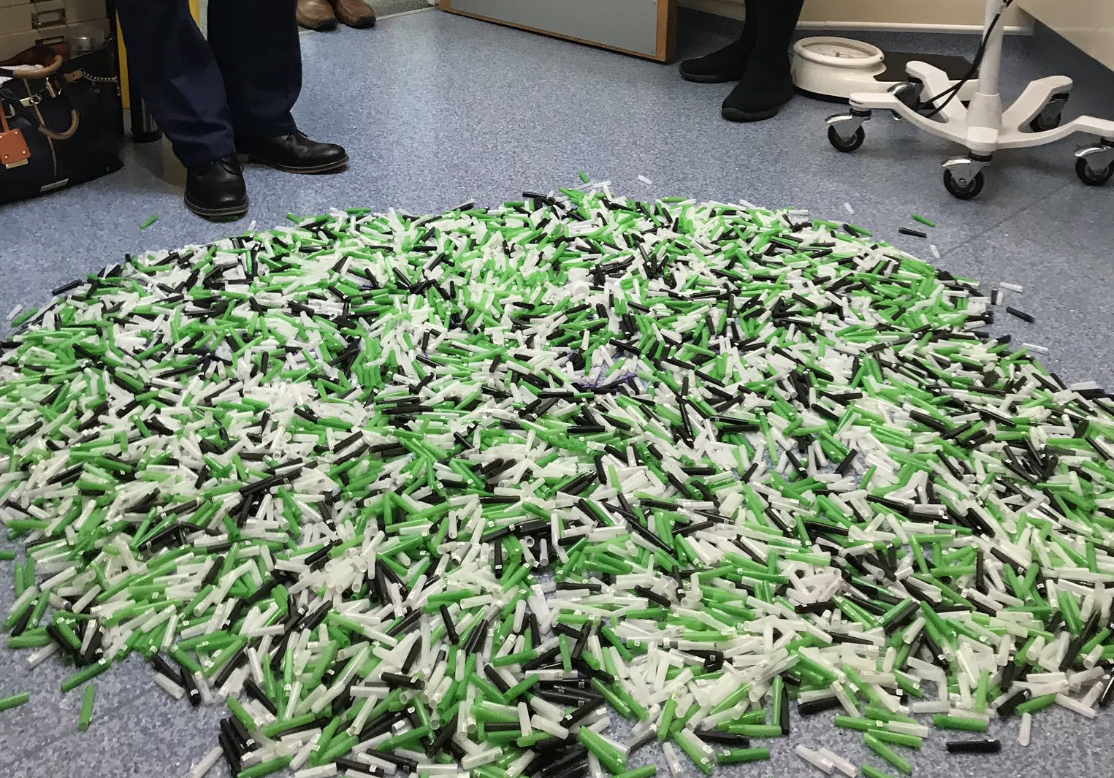 ‘Doctors for Extinction Rebellion coloca 110 zapatos en la escalinata de Trafalgar Square en Londres para indicar el número de muertes diarias por contaminación atmosférica’
6 meses de agujas de un flebotomista en una  consulta de medicina general
Impactos sanitarios para la atención primaria
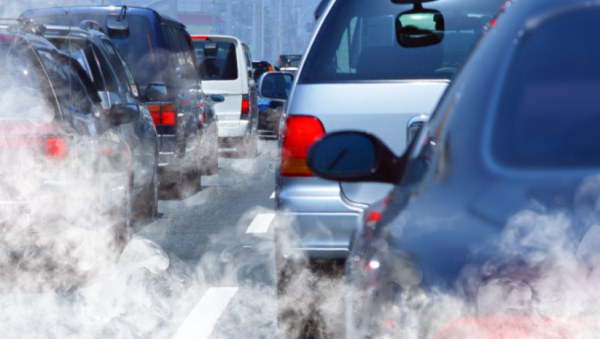 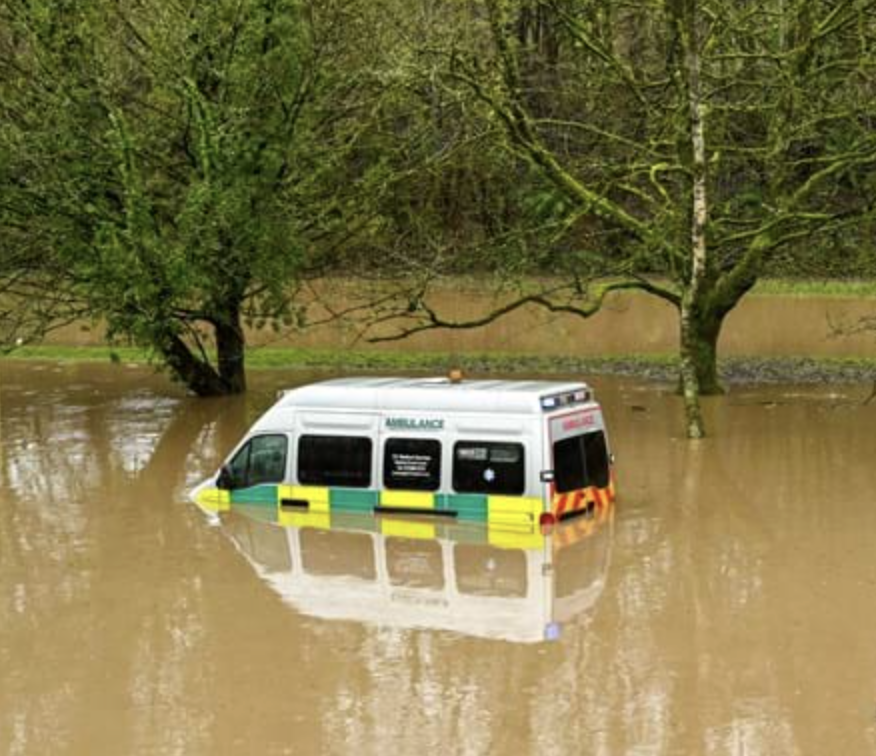 CONTAMINACIÓN ATMOSFÉRICA
La OMS calcula que 7 millones de fallecimientos al año están relacionados con la contaminación atmosférica.
La contaminación atmosférica de Reino Unido es la mayor amenaza para la salud de los británicos: 36.000 muertes / año
CLIMA
El 8 % de los edificios sanitarios se encuentra en zonas de riesgo de inundaciones. Aumento de enfermedades diarreicas y migraciones forzosas
UK Health Alliance on Climate change
Equidad / justicia climática
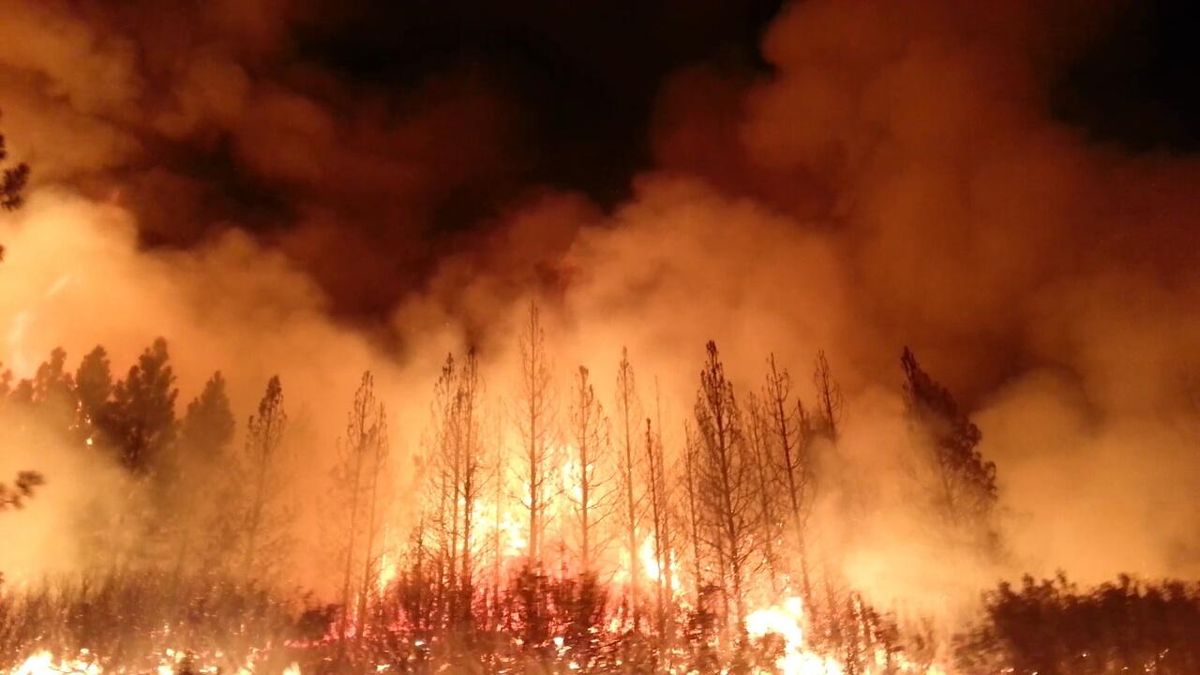 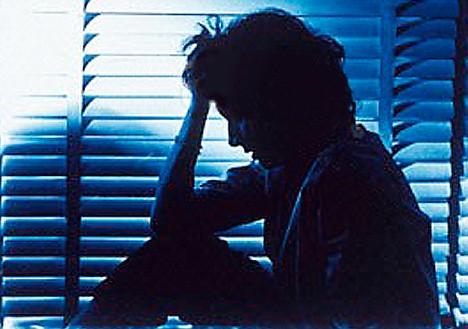 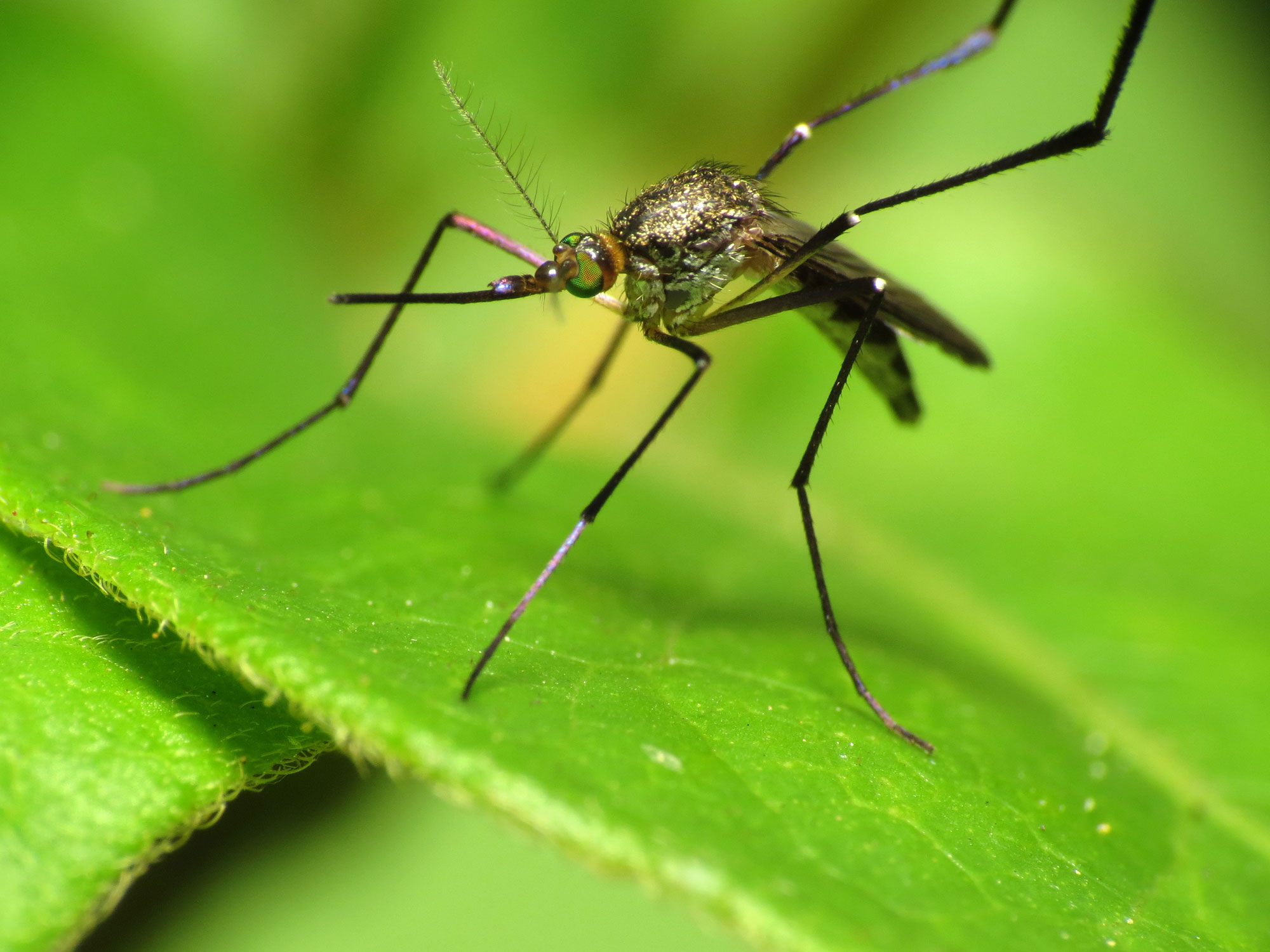 CALOR
Las previsiones sobre muertes por calor estival aumentarán hasta 7000 casos al año en 2050
Los médicos de cabecera atienden a los más vulnerables
Parlamento británico: Olas de calor: adaptación al cambio climático
DESIGUALDAD SOCIAL Y SANITARIA
Aumento en la salud mental, la violencia doméstica y la inseguridad en la vivienda
INFECCIÓN
Aumento de las enfermedades transmitidas por vectores
Ella Kissi-Debrah
“Es posible que el hecho de no reducir los niveles de contaminación a los límites legales contribuyera a su fallecimiento, al igual que el hecho de no facilitar información a su madre sobre la posibilidad de que la contaminación atmosférica agravara el asma.”
Informe para evitar futuros fallecimientos
La contaminación atmosférica contribuyó al fallecimiento de más de 4.000 londinenses en 2019
El 99 % de Londres supera los límites de contaminación atmosférica establecidos por la OMS
Imperial College London
[Speaker Notes: Es Ella Kissi-Debrah, que falleció en 2013 de un ataque de asma. 
Vivía a tan solo 25 metros de la calle South Circular Road en Lewisham. Durante los tres años anteriores a su muerte, acudió al hospital 27 veces.Su madre Adoo Kissi-Debrah luchó incansablemente durante 7 años para conseguir que el exceso de contaminación atmosférica constara en su certificado de defunción, dado que estuvo expuesta a niveles sumamente altos de dióxido de nitrógeno y a partículas que agravaron su asma.La sentencia también puso de manifiesto una desigualdad social. Los más pobres y marginados de nuestra sociedad son los más vulnerables. Aquellos que no pueden asumir tener su propio coche son los que sufren la contaminación en las zonas edificadas de ciudades y municipios.]
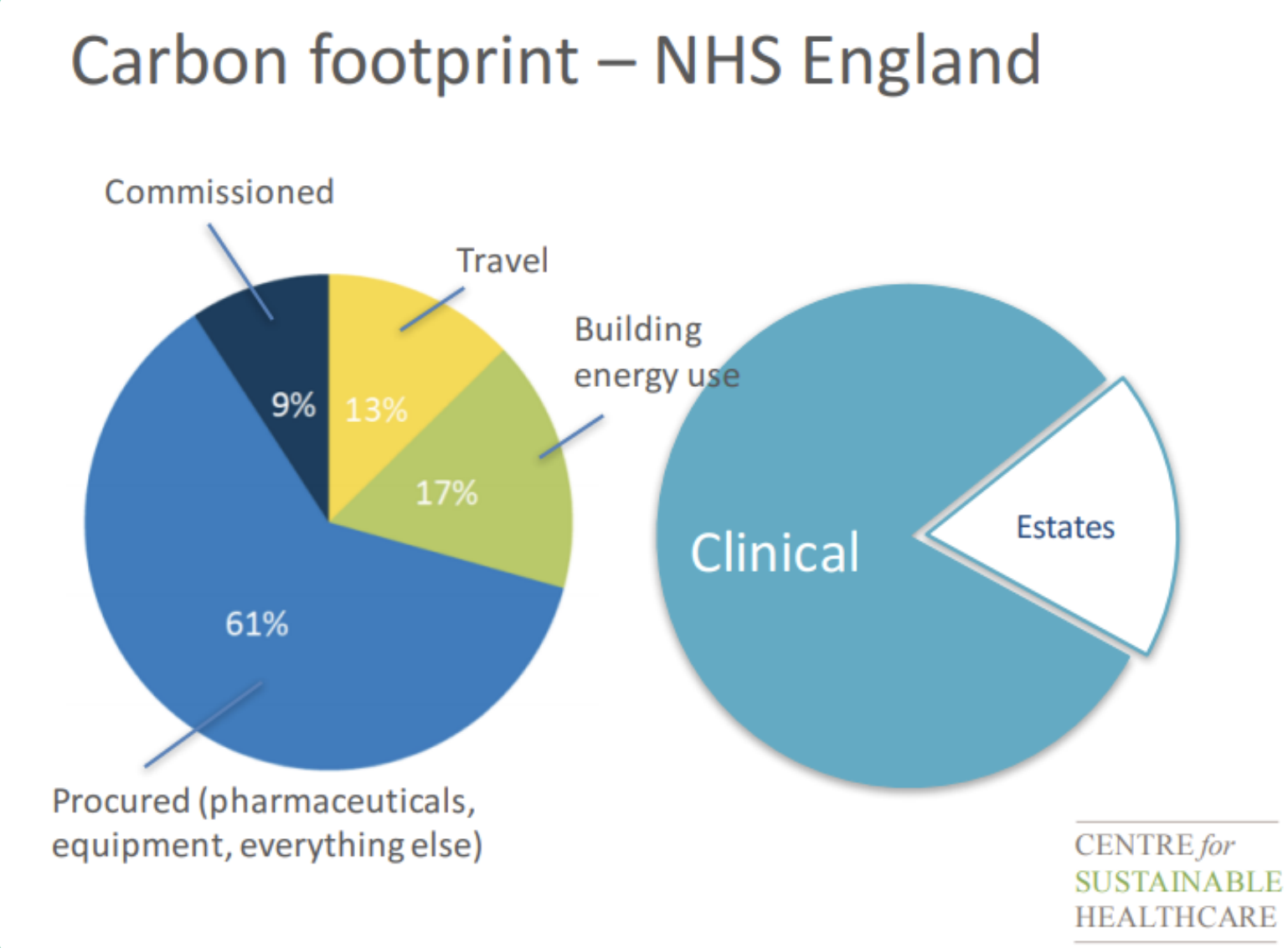 ‘Bueno para ti, bueno para el planeta’
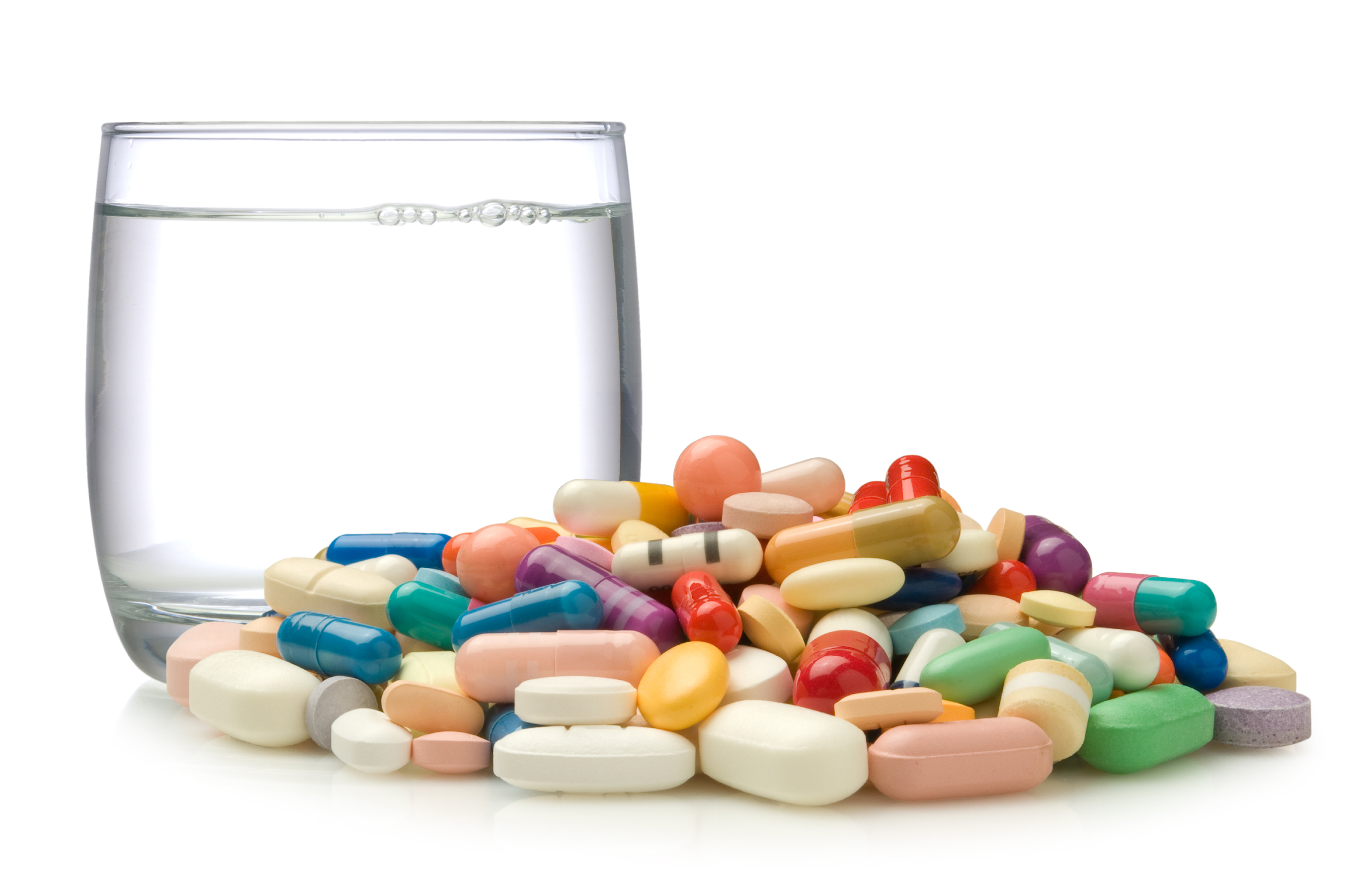 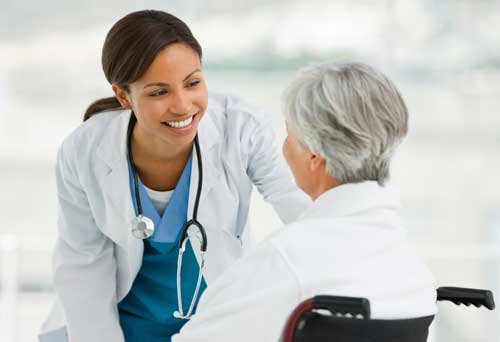 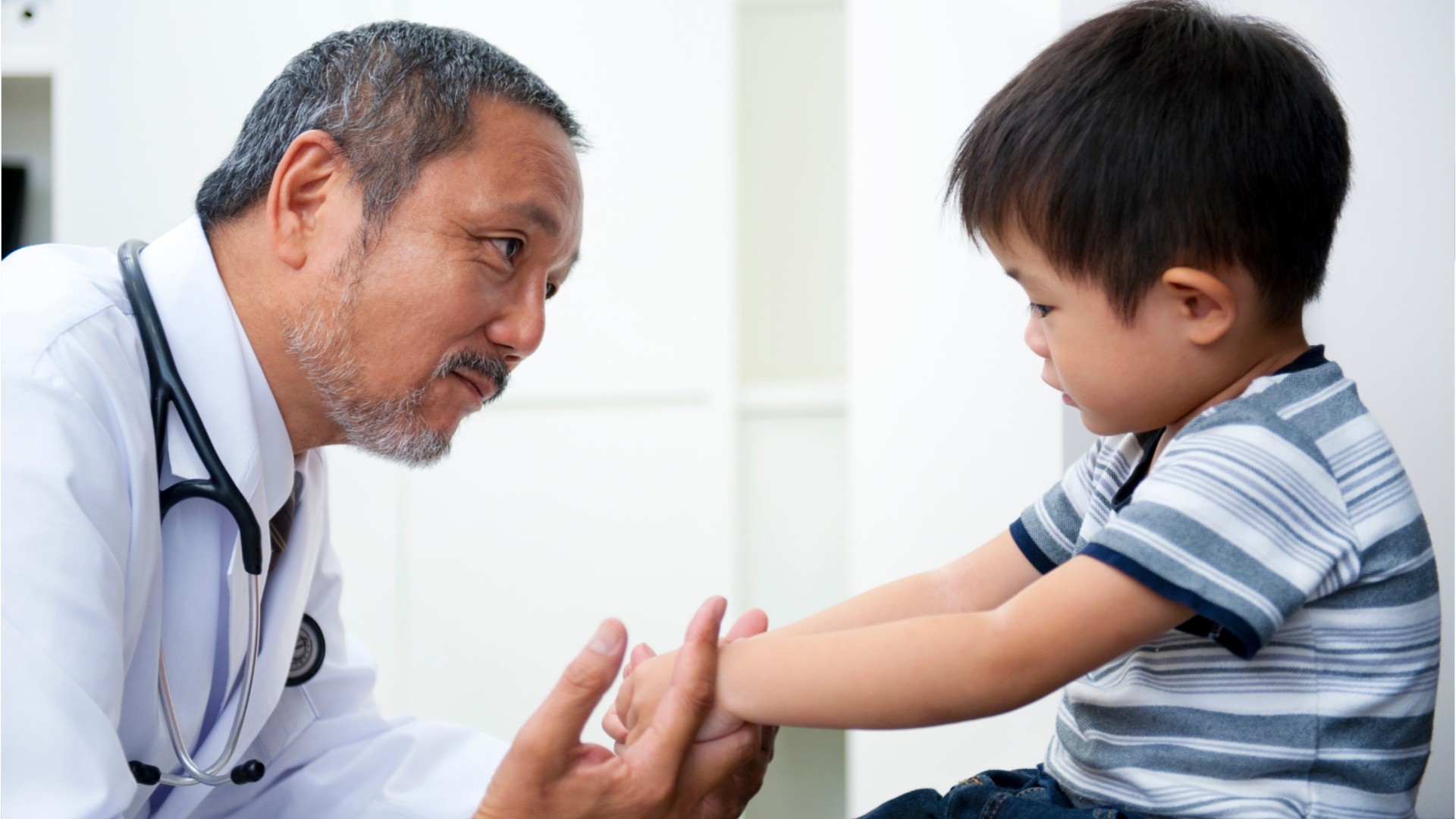 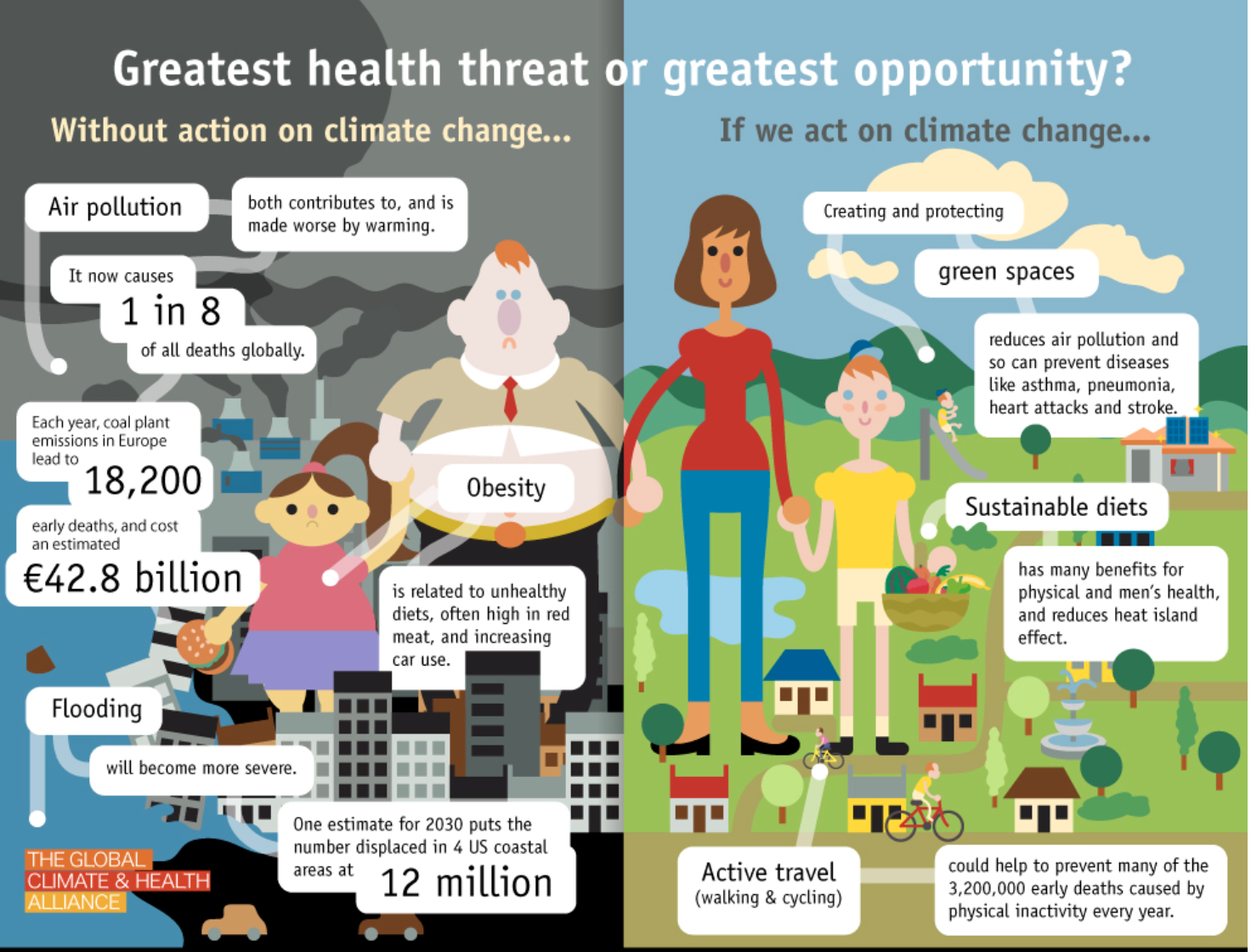 ¿Grandes amenazas para la salud o grandes oportunidades?
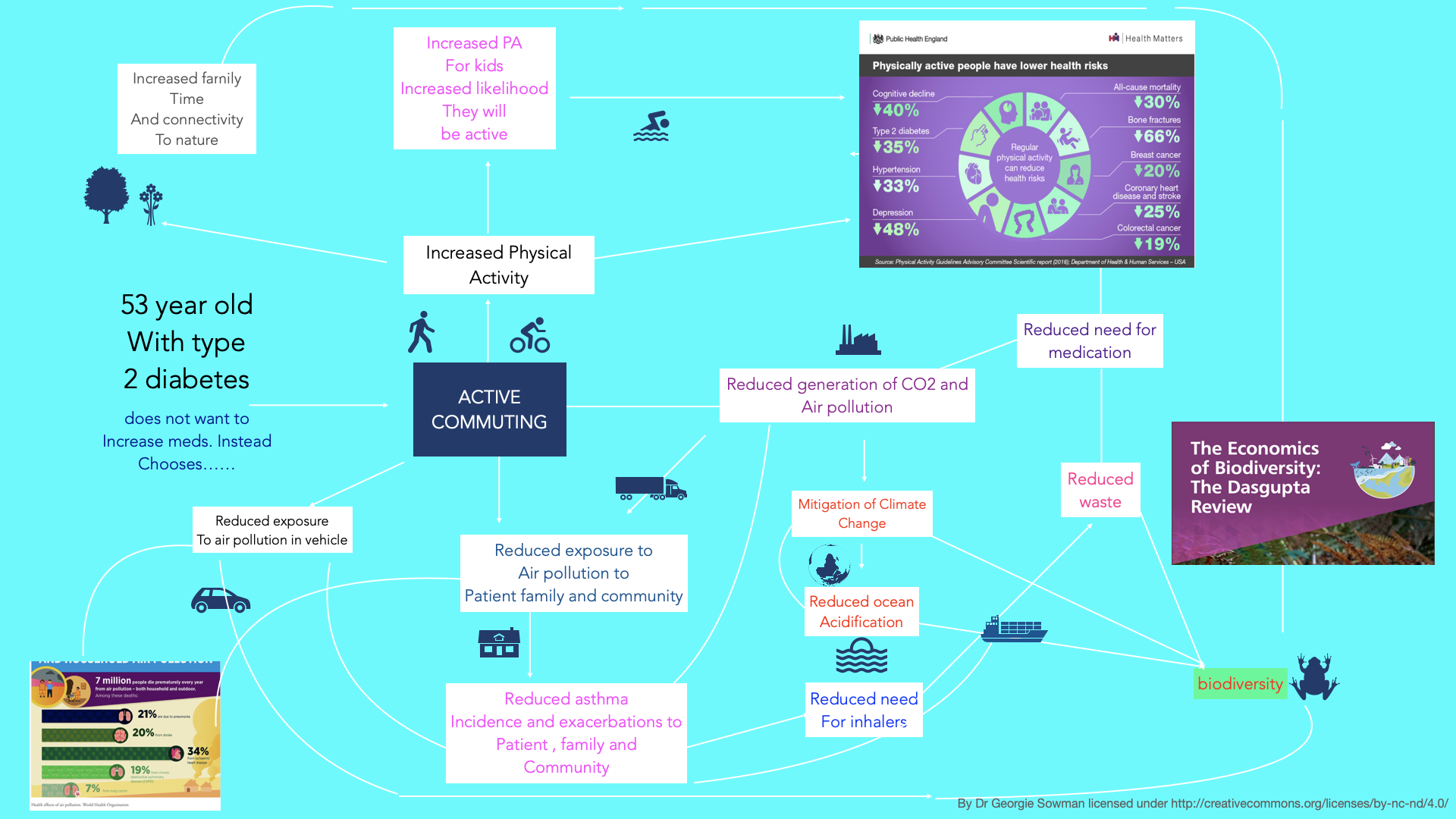 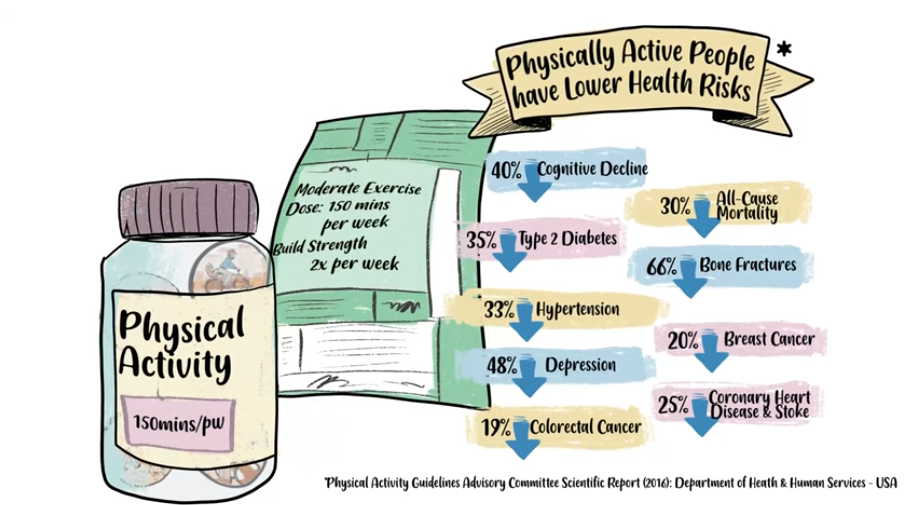 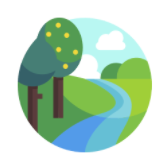 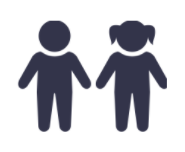 Sally
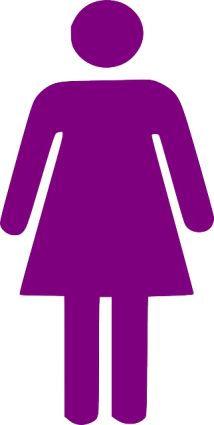 Active commuting
Reduced emissions
Works in an office
Poorly controlled diabetes on metformin
Two children
Does not want more medication
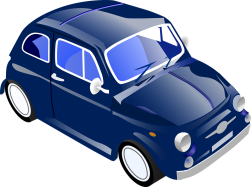 With thanks to Dr Georgie Sowman
¿Qué podemos hacer?
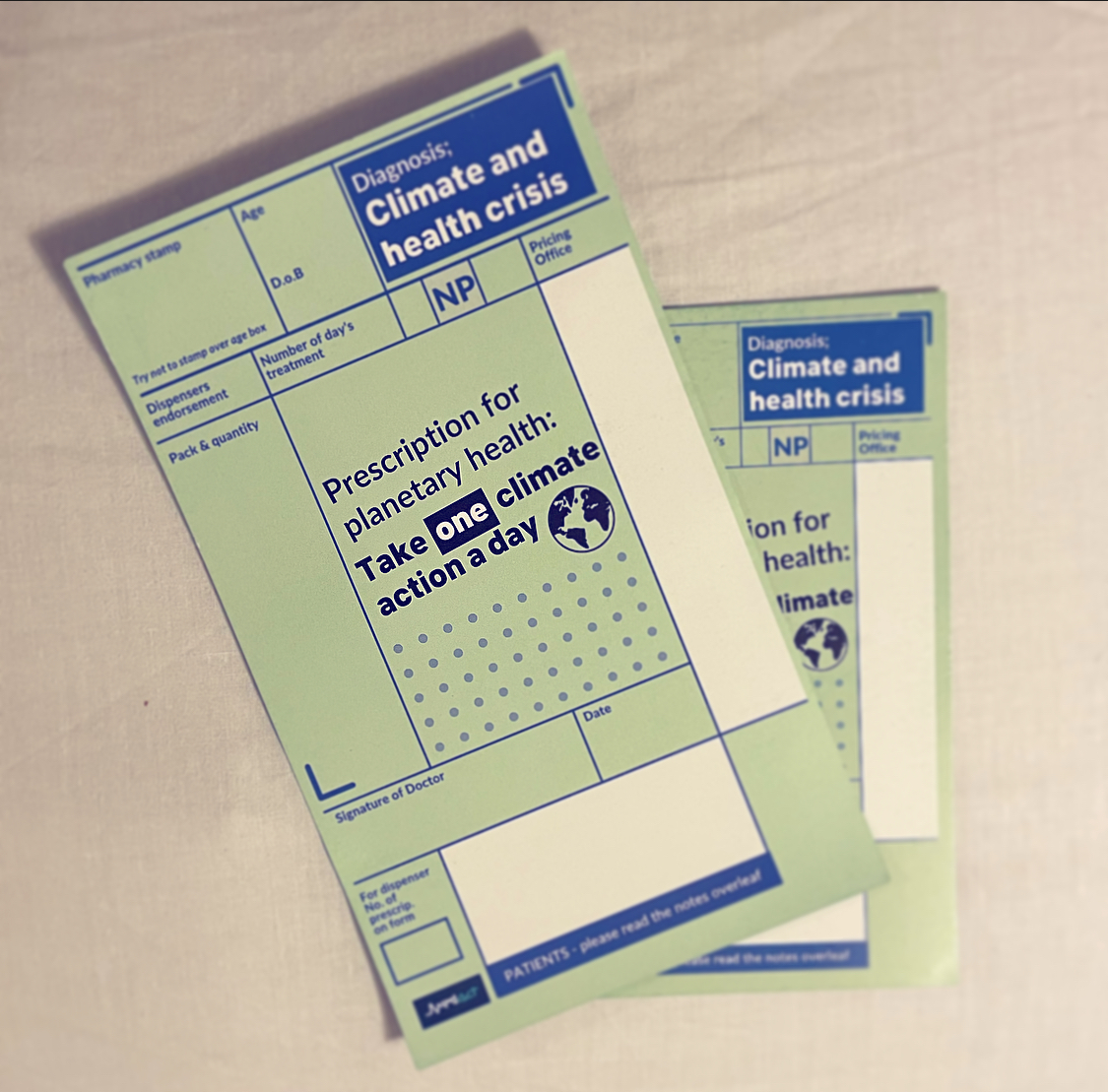 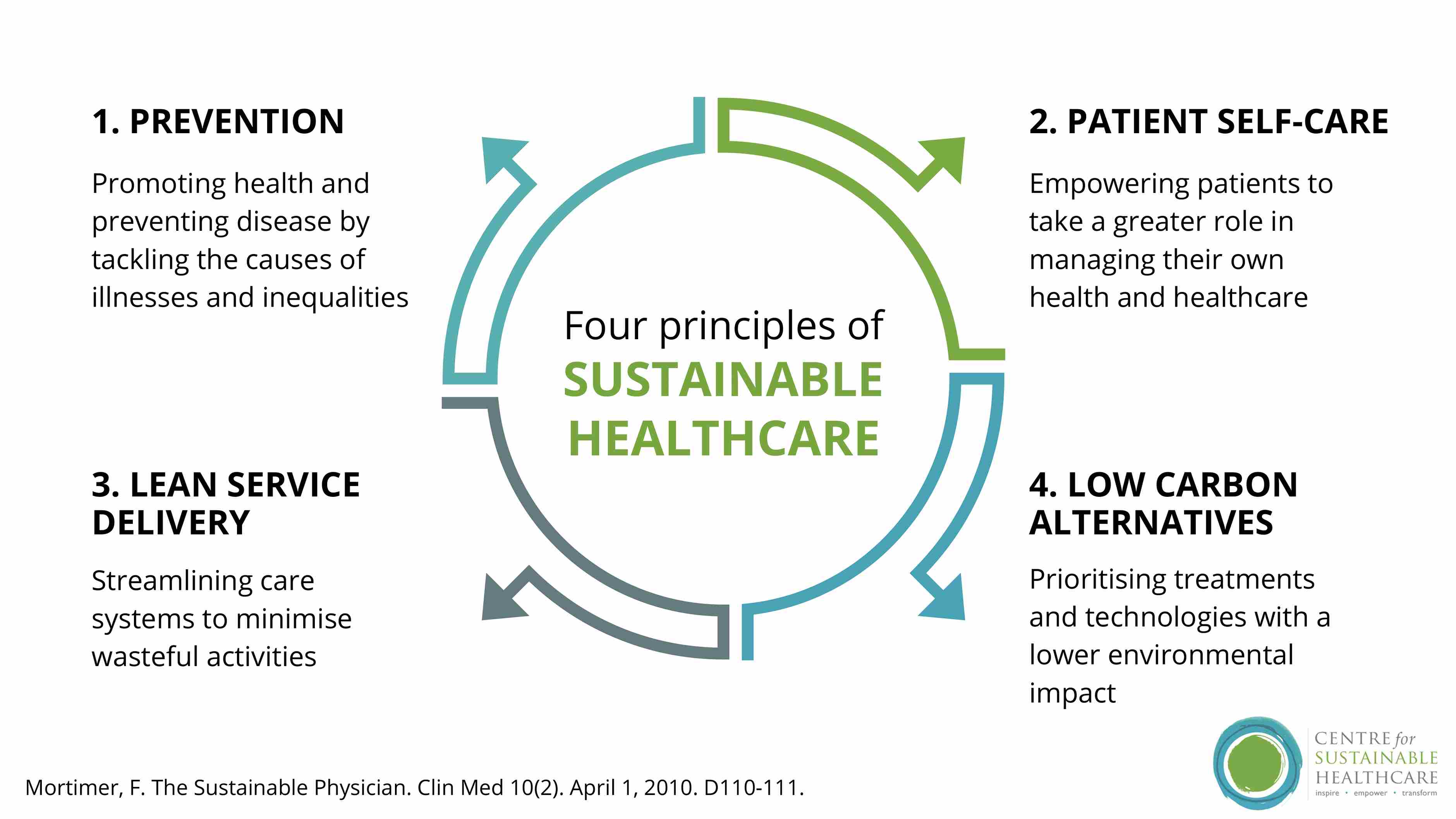 1-	Prevención: fomento de la salud y prevención de enfermedades rastreando las causas de las enfermedades y las desigualdades
2-	Autocuidado del paciente: capacitar a los pacientes para que asuman un papel más importante en la gestión de sus propios cuidados y de su salud
CUATRO PRINCIPIOS DE SALUD SOSTENIBLE
3-	Prestación ajustada de servicios: racionalización de los sistemas sanitarios para reducir actividades que suponen un despilfarro
4-	Alternativas bajas de carbono: priorizar tratamientos y tecnologías con un bajo impacto medioambiental
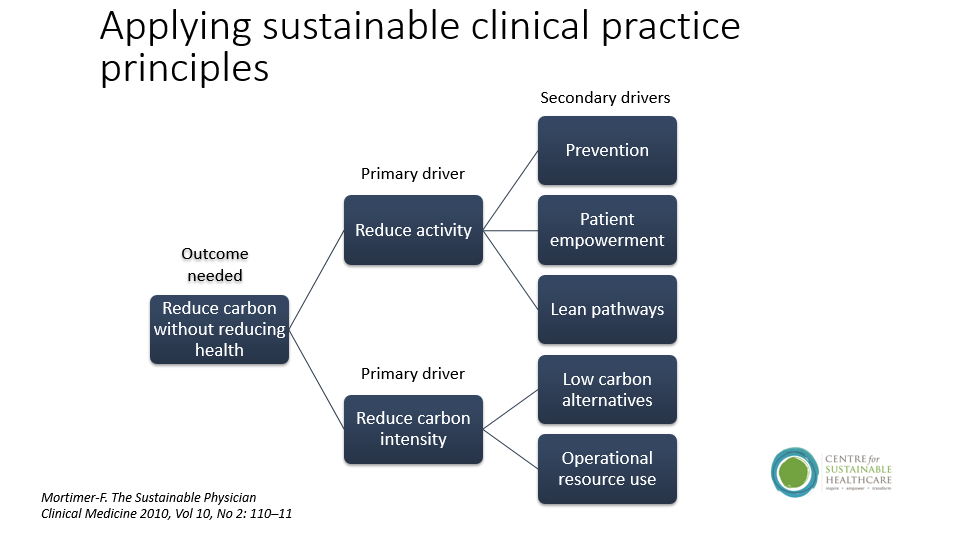 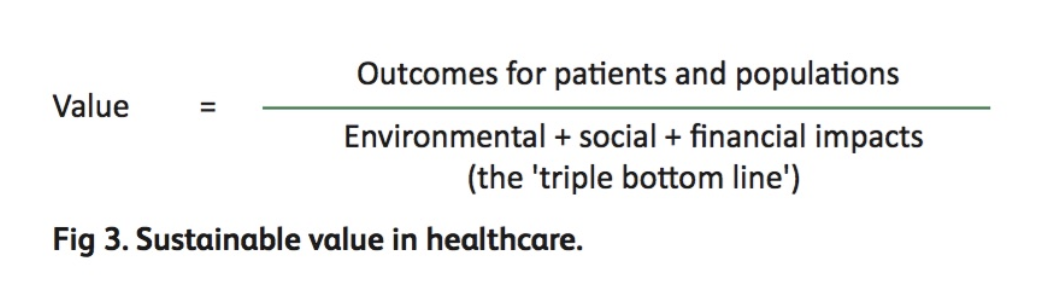 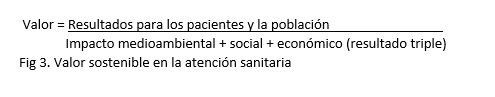 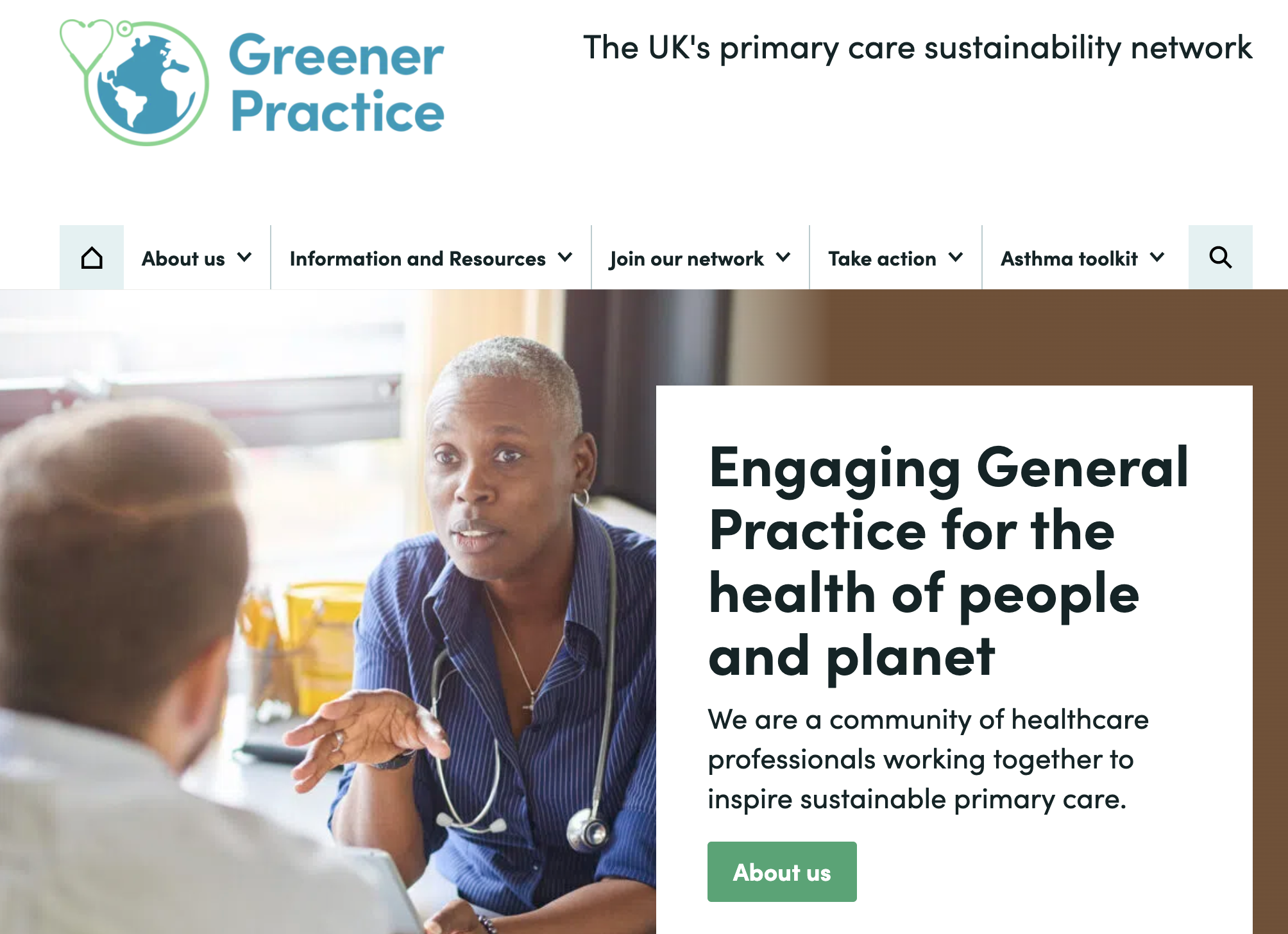 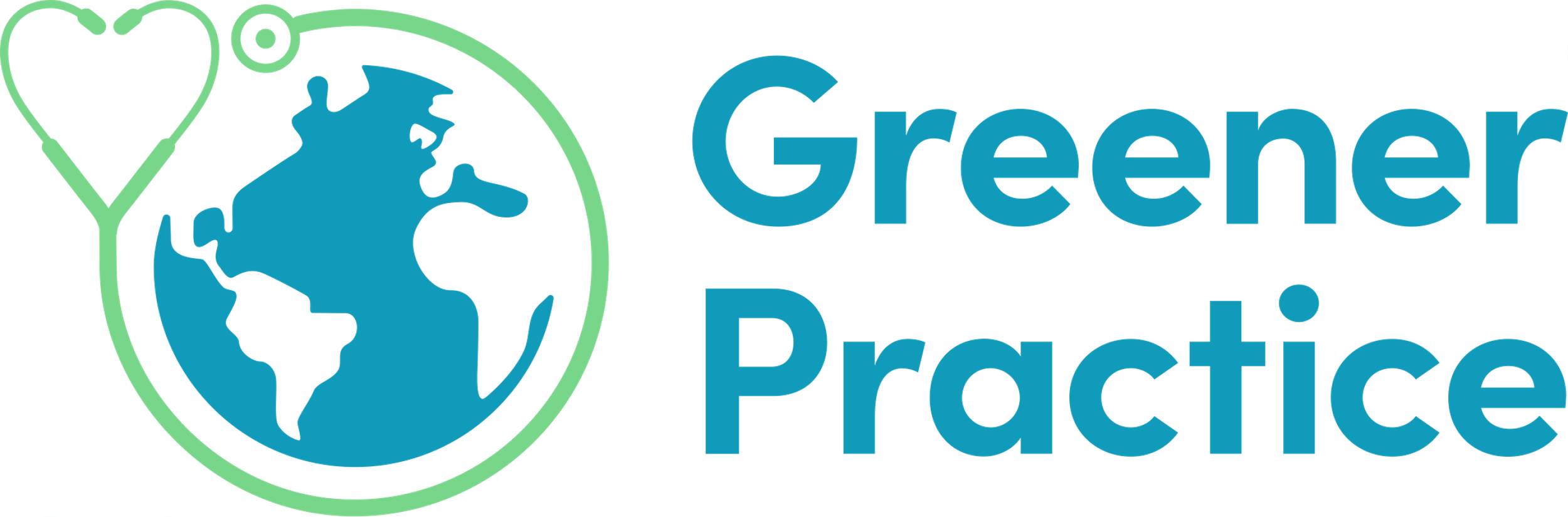 La red de sostenibilidad de atención primaria en Reino Unido
Implicación de los médicos de cabecera en la salud de las personas y del planeta
Somos una comunidad de profesionales sanitarios que trabajan juntos para crear una atención primaria sostenible.
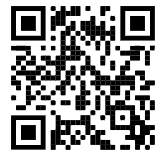 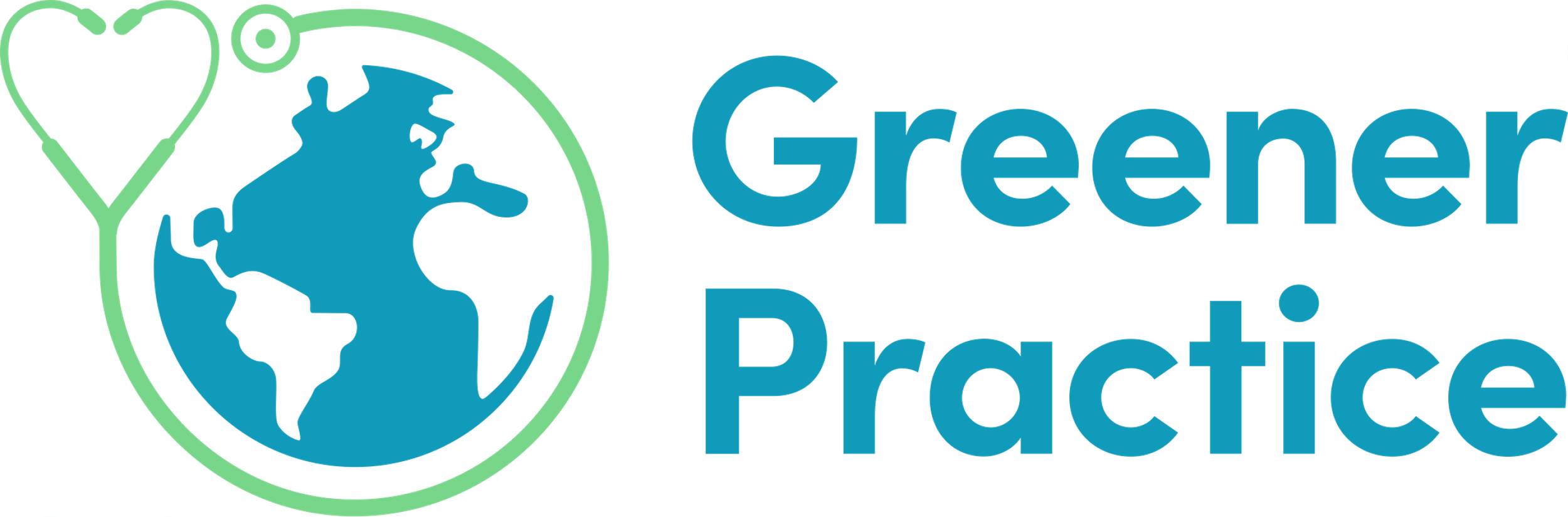 Guía para reducir la huella de carbono delos inhaladores
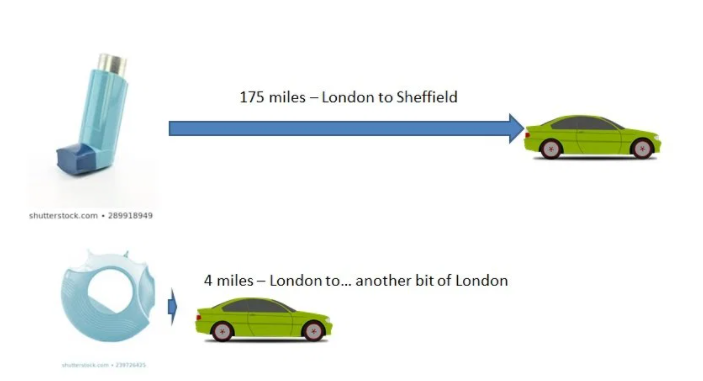 175 MILLAS – De Londres a Sheffield
4 millas – De Londres a otra zona de Londres
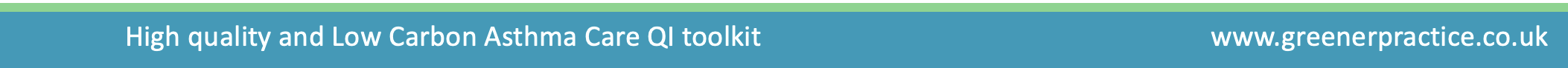 Herramientas de primera clase para mejorar la calidad con emisiones bajas de carbono
Introducción: un conjunto de herramientas, principios, consejos para el éxito y un enfoque para las consultas
Formación: actualización de los conocimientos médicos sobre cuidados para el asma de alta calidad y con bajas emisiones de carbono.
Proyectos: proyectos de mejora de la calidad en el diagnóstico del asma, de control de enfermedades y de dispositivos y su eliminación
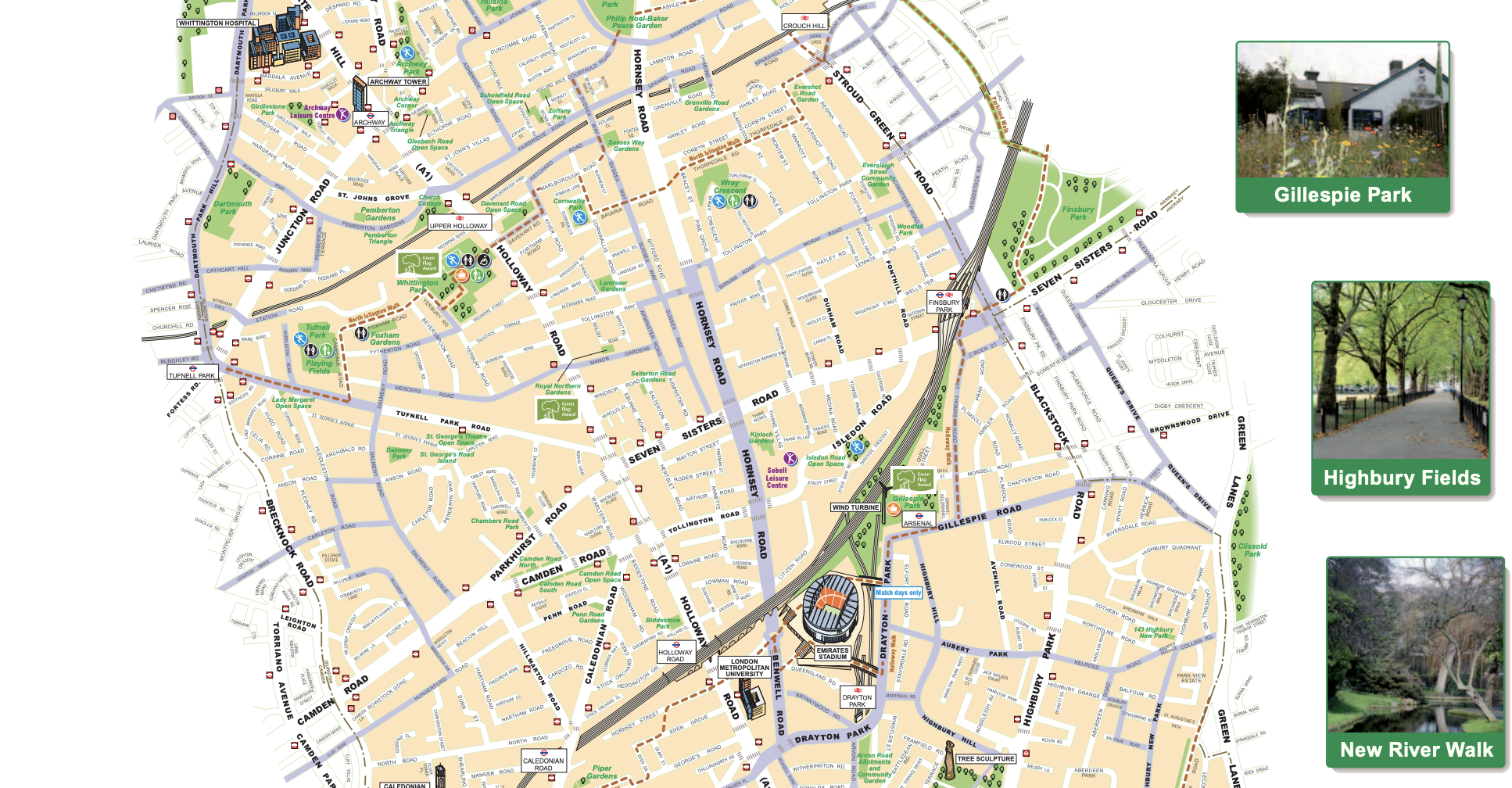 ¿Quiere obtener más información sobre este tema?
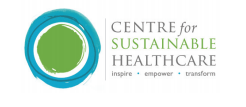 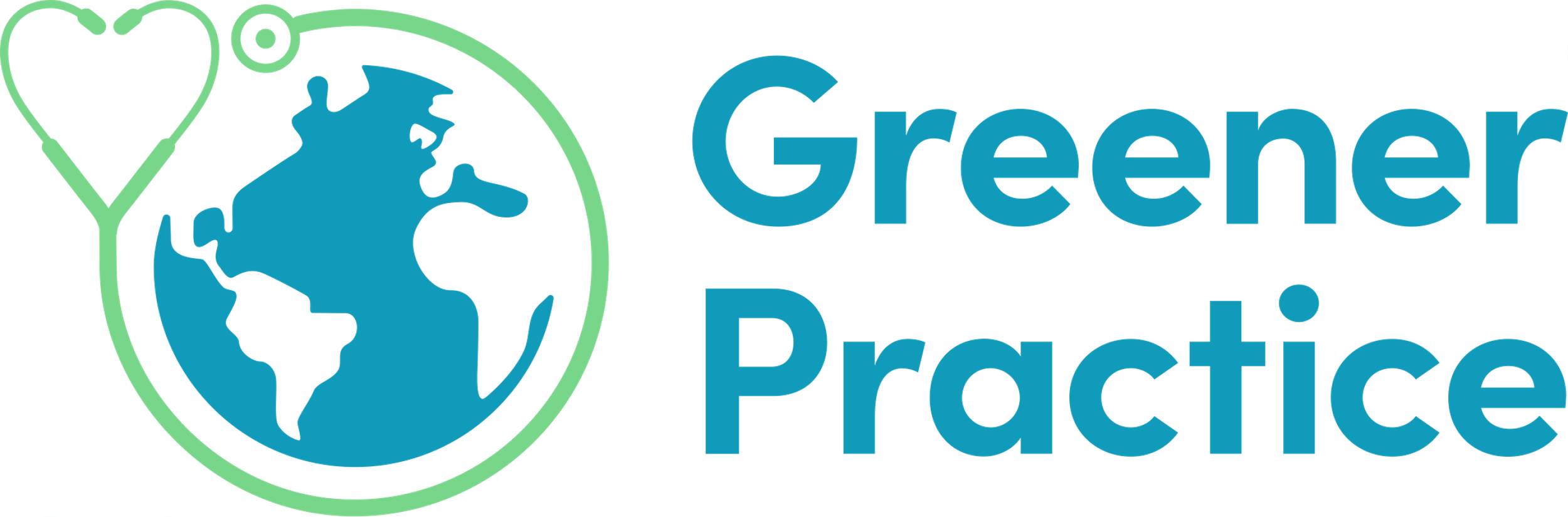 Drtamsinellis@gmail.com
 @ClimateGP